Virtual Private Network
Outline
Why VPN is needed
IP Tunneling
How VPN works
TUN/TAP interface
Layer-2 and Layer-3 VPNs
Introduction
Networks primarily intended for internal use are called private network.
If we grant access from outside to the private network, the attack surface will significantly broaden.
If the internal resources still use IP address as the basis for authorization, it is not difficult for attackers to access the protected resources
Virtual Private Network
VPN allows users to create a secure, private network over a public network such as the Internet. This is achieved by:
Having a designated host (VPN server) on the network
Outside computers have to go through the VPN server to reach the hosts inside a private network via authentication.
VPN server is exposed to the outside and the internal computers are still protected, via firewalls or reserved IP addresses.
A Typical Setup
IP Tunneling
Traffics inside the tunnel  are protected
Tunnel End B
Tunnel End A
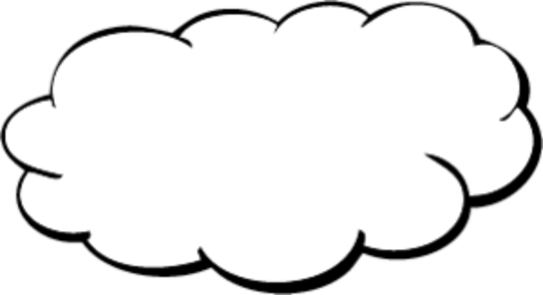 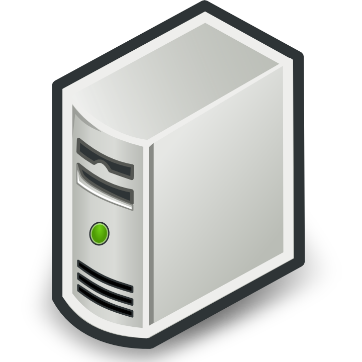 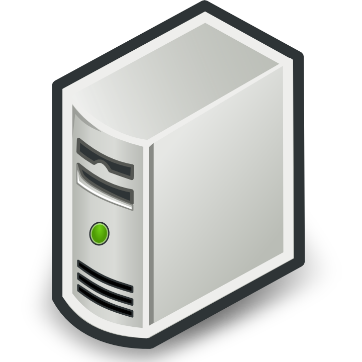 The tunnel goes through a public network, such as the Internet.
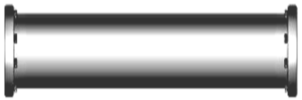 The actual packet between the two ends of the tunnel
The payload carries another IP packet, which is the packet that needs to be protected, such as packets to/from a private network
IP Tunneling: IPSec Approach
IP Tunneling: SSL/TLS Approach
An Overview of How TLS/SSL VPN Works
TUN/TAP Virtual Interface
Question/Discussion
How can applications get packets, including headers?
Physical and Virtual NIC
One end of a NIC is the OS kernel (protocol stack). The other end can vary, especially for virtual NIC, which is implemented using software.
The TUN/TAP Interface
TUN/TAP Interface
TUN Virtual Interface
Work at OSI layer 3 or IP level
For Layer-3 VPN

TAP Virtual Interfaces
Work at OSI layer 2 or Ethernet level
For Layer-2 VPN
[Speaker Notes: TUN/TAP interfaces can be seen as a point-to-point network device, which connects two computers]
Creating TUN Interface in Python
Configure TUN Interface (1)
Show the TUN Interface



Set the IP Address for the TUN Interface
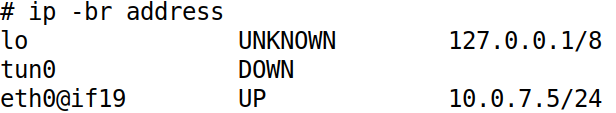 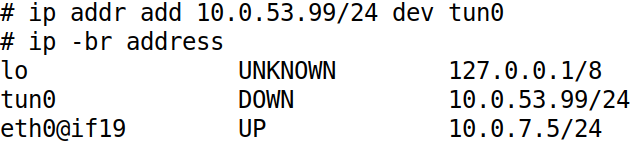 Configure TUN Interface (2)
Bring Up the TUN Interface
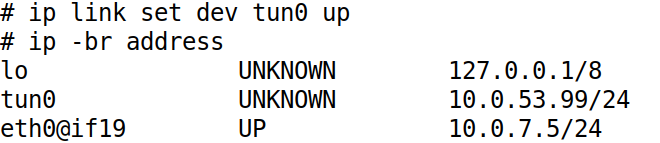 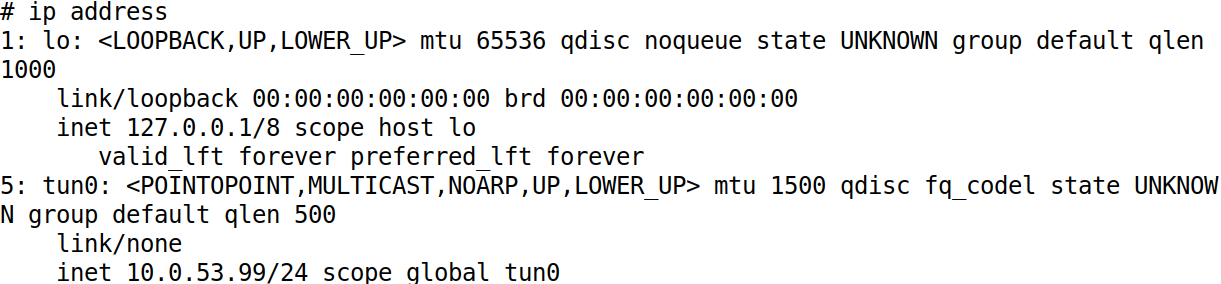 Add the Configuration to Python Code
Reading From the TUN Interface
The Code
Testing
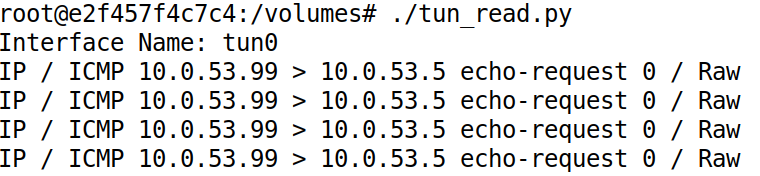 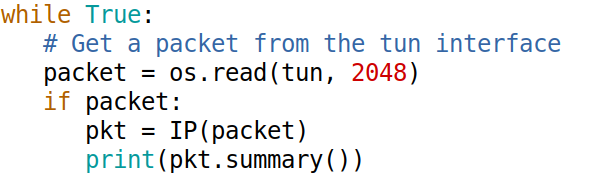 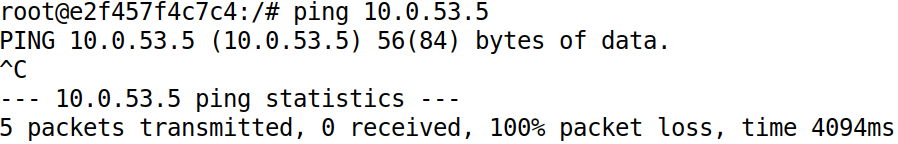 Writing to the TUN Interface (1)
Writing to the TUN Interface (2)
Testing
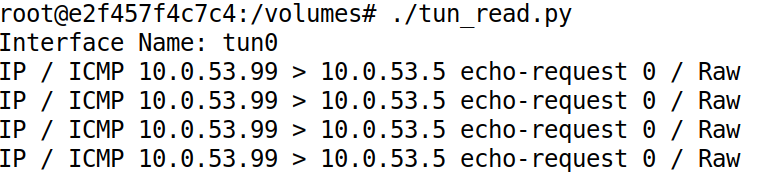 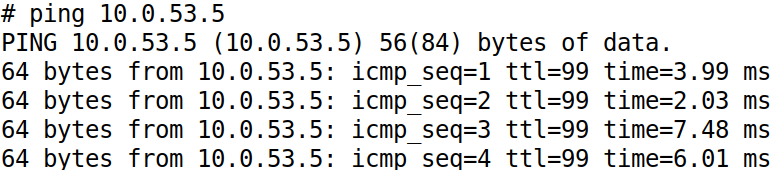 Creating IP Tunnel
Network Configuration
Client: Put IP Packet Inside Tunnel
sample drawing (please remove)
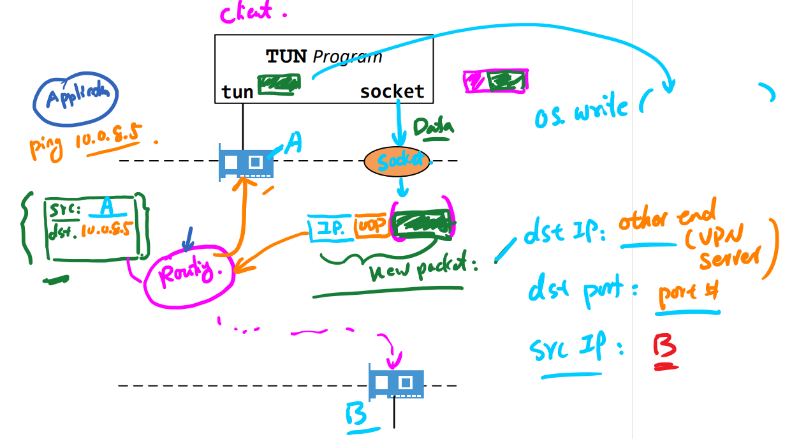 [Speaker Notes: Draw the diagram in the class to show students how packets traverse through the TUN interface. A sample drawing is placed on the slides.]
Route to TUN Interface
Routing Table


Route Traffic to the TUN Interface
  # ip route add 10.0.8.0/24 dev tun0
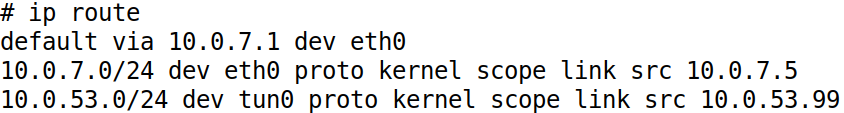 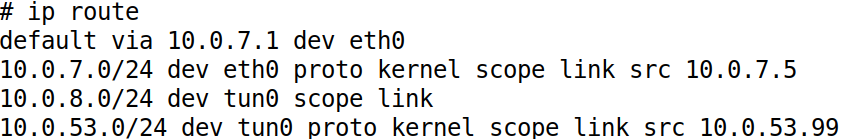 Send/Receive Packets via Tunnel
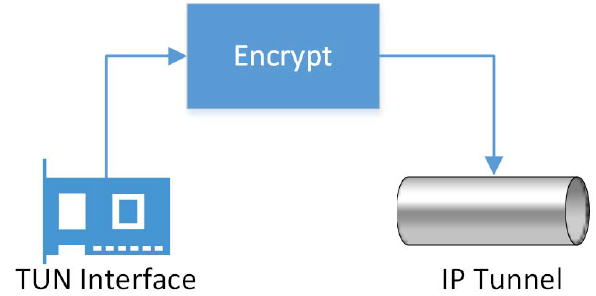 Sending a packet via the tunnel
Get an IP packet from the TUN interface
Encrypt it (also add MAC)
Send it as a payload to the other end of the tunnel
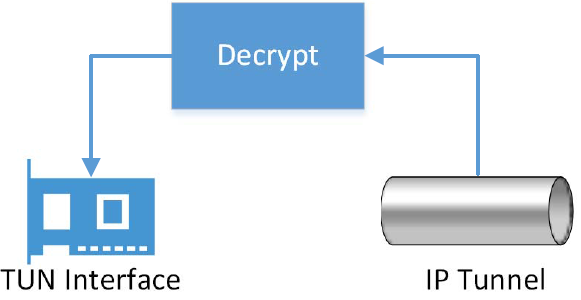 Receiving a packet from the tunnel
Get a payload from the tunnel
Decrypt it and verify its integrity
We get the actual packet
Write the packet to the TUN interface
Client Code
… set up and configure the TUN interface …
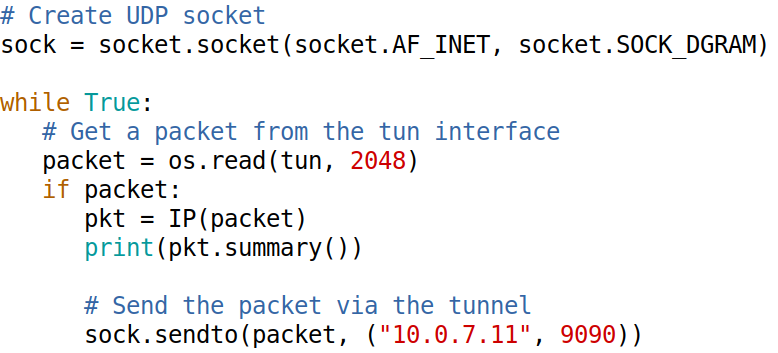 Server Code
Server: Forward IP Packet
sample drawing (please remove)
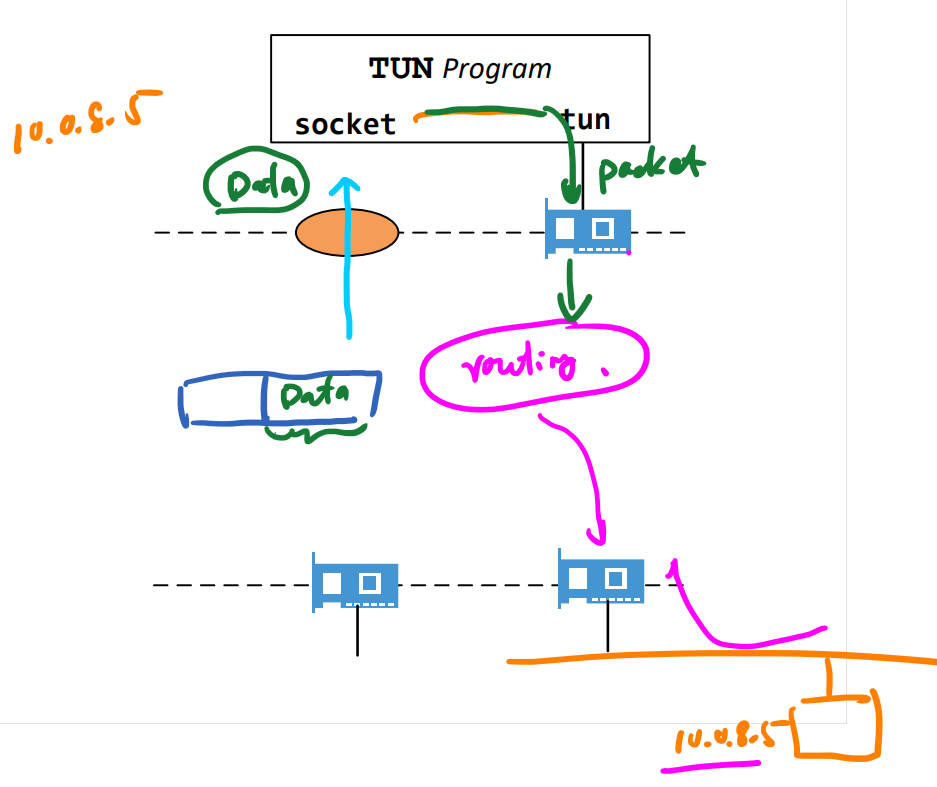 Server Code
… Create and TUN interface …
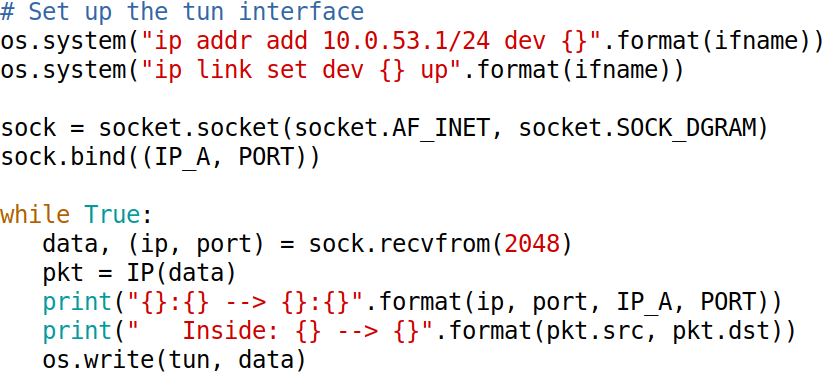 Testing
// From VPN Client
# ping 10.0.8.5
	
// Observe from 10.0.8.5
# tcpdump -n -i eth0
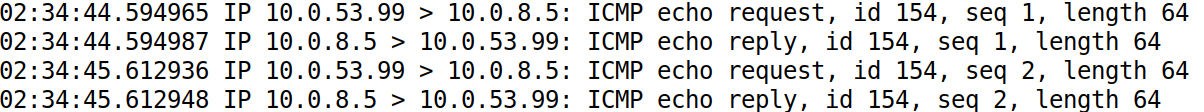 Returning From Private Network
Routing Back to VPN Server
Tunneling Packet To Client
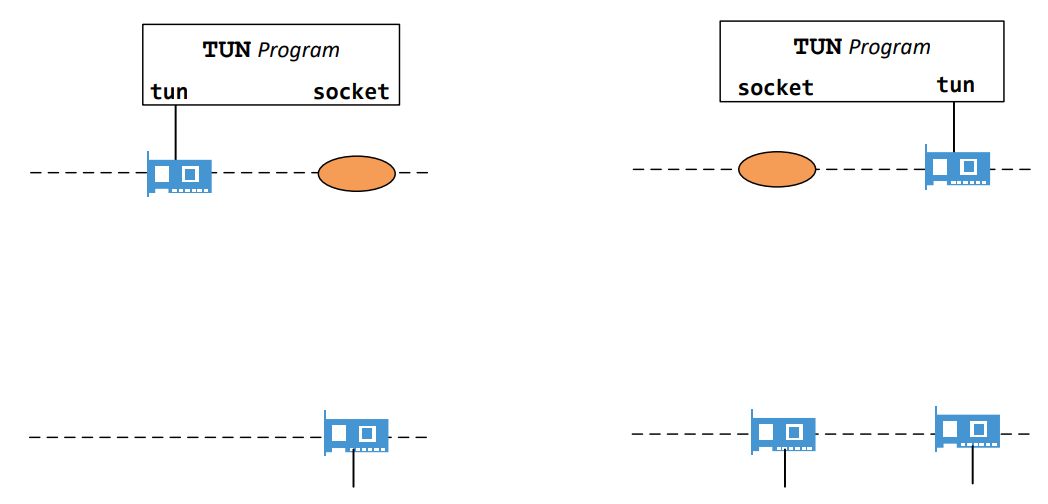 Monitoring Both Interfaces
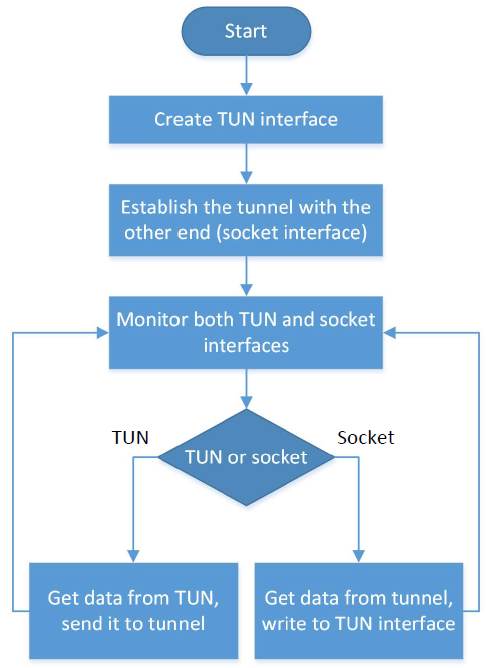 Each tunnel application has two interfaces: socket and TUN
Need to monitor both
Forward packets between these two interfaces
Monitoring Multiple Interfaces
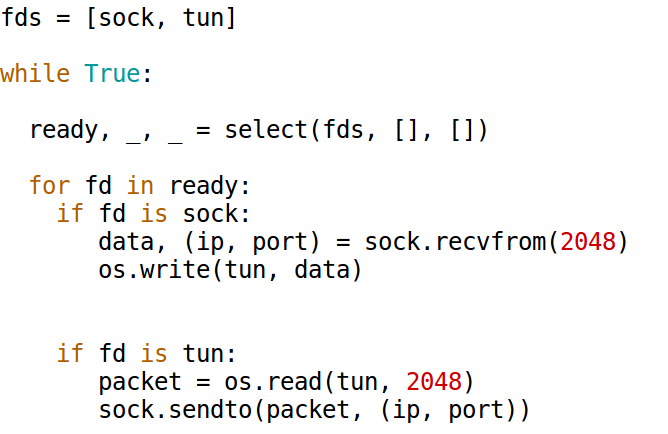 Complete the Tunnel
VPN Client
Run "ping 10.0.8.6“
VPN Server
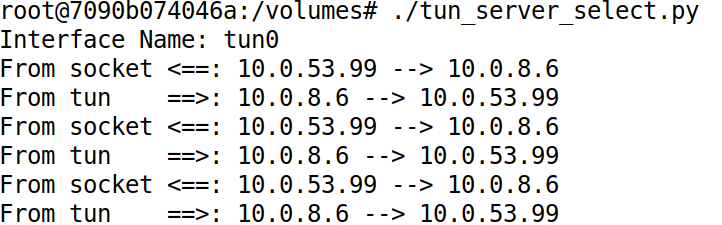 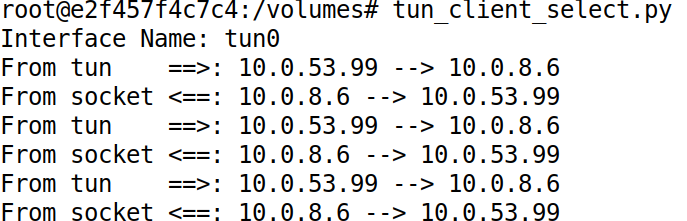 Network Traffic: From VPN Client
Review: The Whole Picture
[Speaker Notes: It is important to do a review here. 
Use this diagram to illustrate the entire flow]
Network To Network
Layer-2 VPN
Layer-2 versus Layer 3 VPN
Bridging TAP and Ether Interfaces
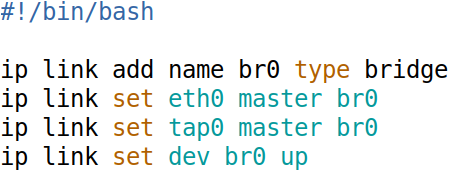 Using commands
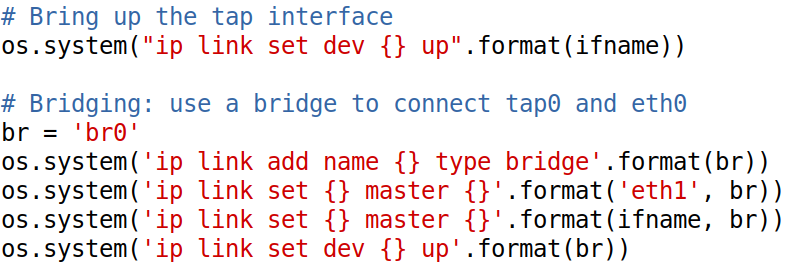 In Python program
List the Bridge and Interfaces
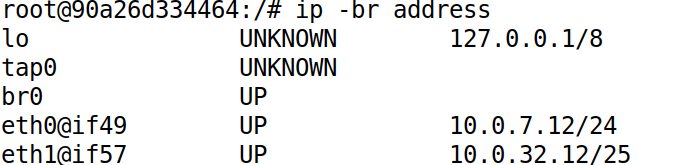 List the bridges
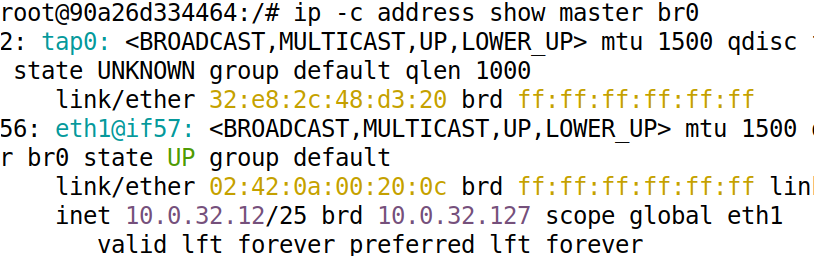 List the interfaces
Bridging Two Networks: Setup
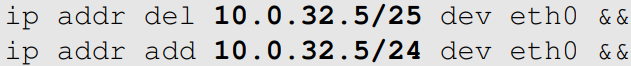 See the note
[Speaker Notes: Typically, the goal of bridging is to connect two segments of the same network, i.e., both segments have the same network prefix. However, in Docker, we cannot directly create two network segments with the same network prefix. We use a trick to achieve that. We first create two different networks: 10.0.32.0/25 and 10.0.32.128/25 (see the figure). Once all the containers have started, on Hosts A, B, C, and D, we delete the original addresses on their eth0 interfaces, and replace them with another address, which is the same address, but with a different netmask (24 bits, instead of 25 bits). Now all these hosts are on the “same” network, 10.0.32.0/24. The changes are made in the Compose file. See the command entry for Host A:]
Create TAP Interface
Test the TAP Interface
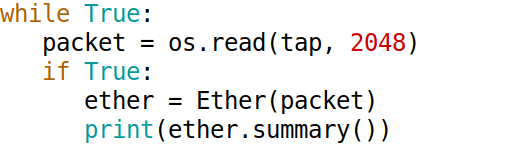 Ping 10.0.32.100 from 10.0.32.5
[Speaker Notes: From 10.0.32.5 (Host A), we ping a non-existing host within the same network, such as 10.0.32.100. Because Host A does not know the MAC address of the destination, it sends out ARP request messages. These broadcast messages reach the eth1 interface on the VPN client. This interface is connected to the bridge br0, which forwards the ARP message to the tap0 interface. That is why our TAP program gets the message. See the following:]
TAP Client/Server Program
Write the TAP interface
Write the tunnel
Testing the Layer-2 Tunnel
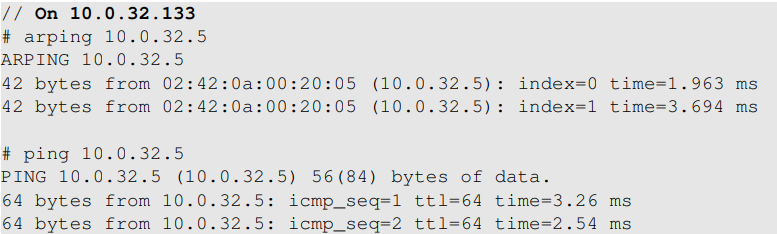